360° Panorama at Mirador de La Centinela, Tenerife
Your name ______________
Zoom in so that you can see the detail. Use this sheet as a base ‘map’ to record your observations. Identify and label geological features; give them geographical names where possible. Use the white space to write, with lines or arrows pointing to the features.
N
E
E
S
W
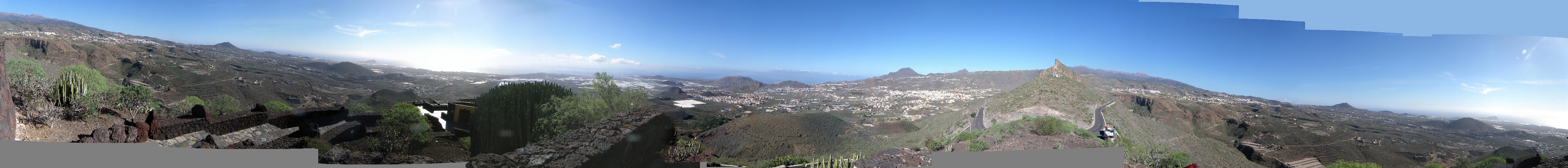